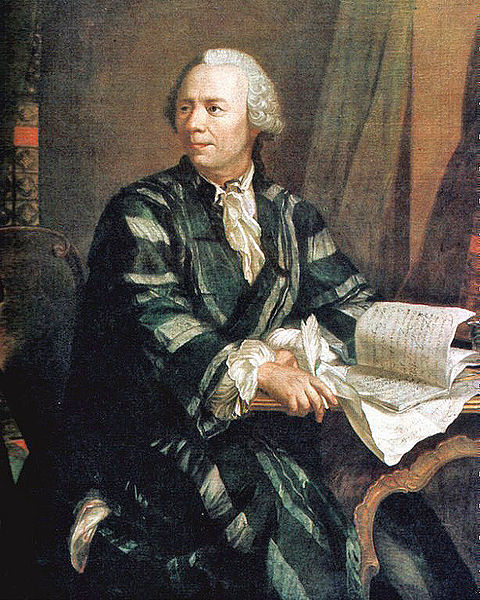 Леонард Ейлер
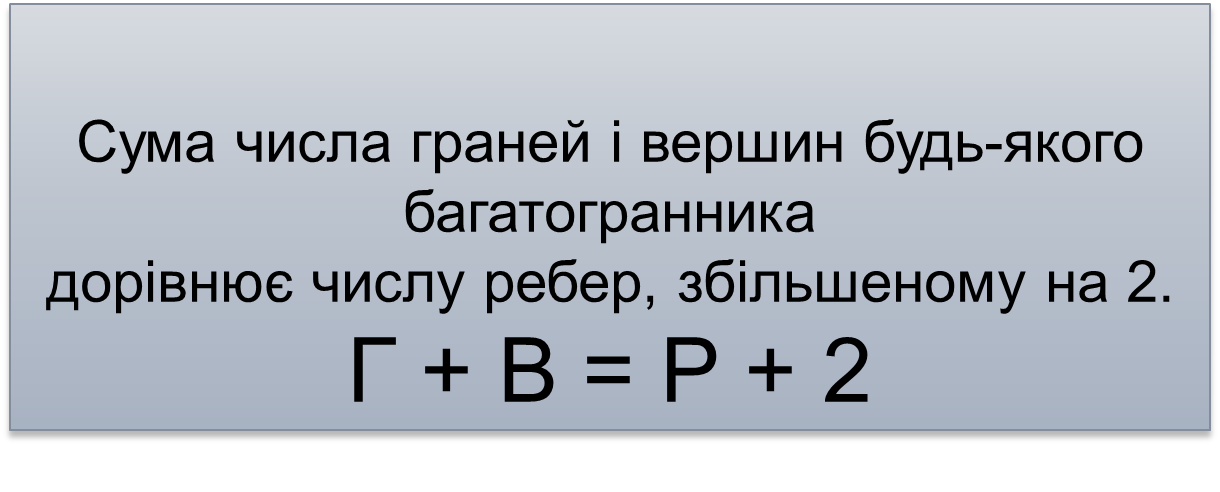 Сума граней и вершин, без числа ребер
в будь-якому многограннику дорівнює 2.
Г + В - Р = 2
В - число вершин опуклого багатогранника, Р - число його ребер Г - число граней.
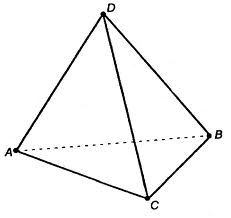 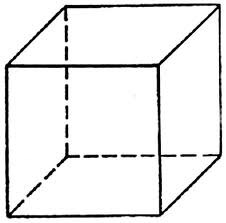 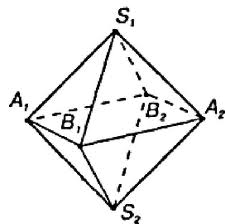 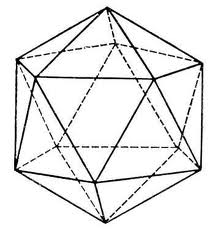 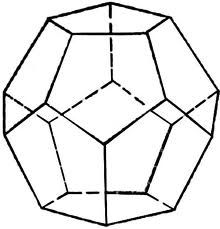 Теорема Ейлера відіграє величезну роль в математиці. З її допомогою було доведено величезна кількість теорем. Перебуваючи в центрі постійної уваги з боку математиків, теорема Ейлера отримала далекосяжні узагальнення. Більше того, ця теорема відкрила нову главу в математиці, яка називається топологією.